Tyebally S, Ghose A, Chen DH, Abiodun AT, Ghosh AK
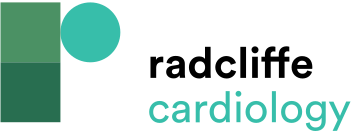 Cancer Treatments Frequently Associated with Acute Coronary Syndromes and Their Pathophysiological Mechanisms
Citation: European Cardiology Review 2022;17:e15.
https://doi.org/10.15420/ecr.2021.45
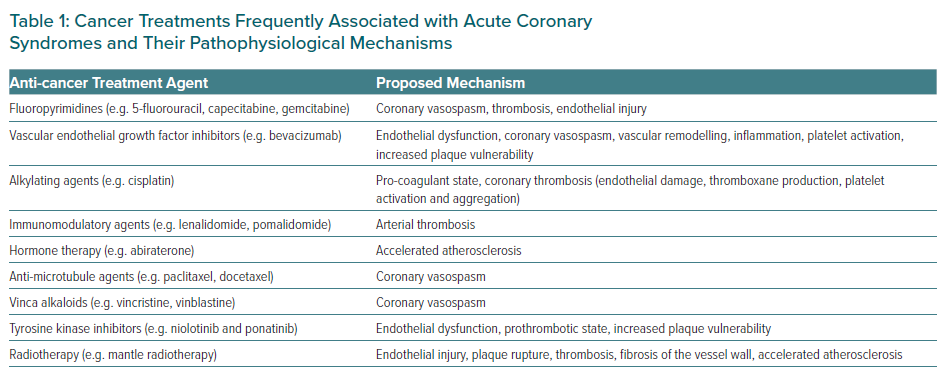